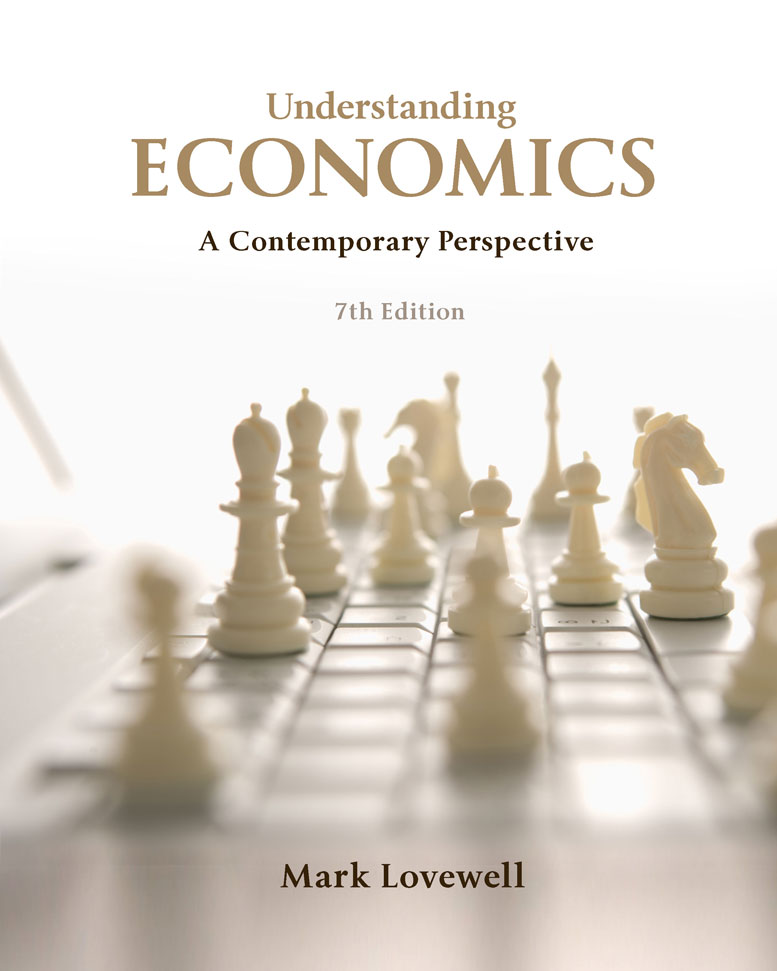 © 2015 by McGraw-Hill Ryerson Ltd.
1
Chapter 2Demand and Supply
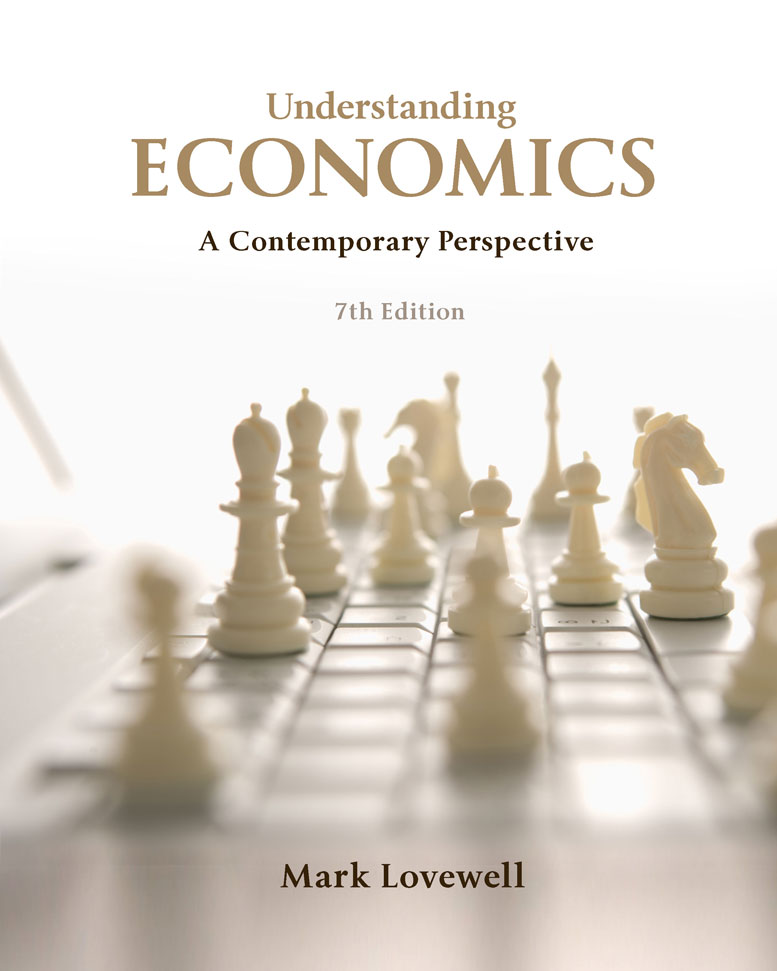 Old Joke:  Teach a parrot to say demand and supply, and you’ve created an economist.
Intro Activity
© 2015 by McGraw-Hill Ryerson Ltd.
2
Learning Objectives
After this chapter, you will be able to:
describe the nature of demand, changes in quantity demanded, changes in demand, and the factors that affect demand
summarize the nature of supply, changes in quantity supplied, changes in supply, and the factors that affect supply
explain how markets reach equilibrium – the point at which demand and supply meet
© 2015 by McGraw-Hill Ryerson Ltd.
3
What Is Demand?
Demand: is a relationship between a product’s price and quantity demanded.
Quantity demanded:  the amount of a product consumers are willing to purchase at each price
Demand is shown using a schedule:  a table that shows possible combinations of prices and quantities demanded of a product or curve:  a graph that expresses possible combinations of prices and quantities demanded of a product
The law of demand: states that price and quantity demanded are inversely related.
Market demand: is the sum of quantities demanded by all consumers in a market.
http://www.investopedia.com/video/play/law-demand/
© 2015 by McGraw-Hill Ryerson Ltd.
4
The Demand CurveFIGURE 2.1
Your Demand Curve for Strawberries
Your Demand Schedule
for Strawberries
a
2.50
b
2.00
Quantity Demanded
(kg per month)
Point
on graph
Price
($ per kg)
c
1.50
Price ($ per kg)
D
7
a
$2.50
1.00
2.00
9
b
0.50
1.50
11
c
9
0
1
3
11
13
5
7
Quantity Demanded
(kg per month)
© 2015 by McGraw-Hill Ryerson Ltd.
5
Deriving Market DemandFIGURE 2.2
Friend’s Demand Curve for Strawberries
Your Demand Curve for Strawberries
2.50
2.50
2.00
2.00
1.50
1.50
Price ($ per kg)
Price ($ per kg)
1.00
1.00
D0
D1
0.50
0.50
5
4
0
1
2
6
7
5
0
1
2
3
6
7
4
3
Quantity Demanded (kg per month)
Quantity Demanded (kg per month)
Market Demand Curve for Strawberries
Individual and Market Demand
Schedules for Strawberries
2.50
Price

($ per
 kg)
You

(D0)
Friend

(D1)
Market

(Dm)
2.00
1.50
Price ($ per kg)
1.00
Dm
(kg per month)
0.50
$2.50
2.00
1.50
1
2
3
2
3
4
3
5
7
6
5
4
0
1
2
3
7
Quantity Demanded (kg per month)
© 2015 by McGraw-Hill Ryerson Ltd.
6
Changes in Demand
Changes in demand:
are shown by shifts in the demand curve
are caused by changes in demand factors:  factors that can cause an increase or a decrease in a product’s demand
Increase in demand:  an increase in the quantity demanded of a product at all prices—curve shifts to the right
Decrease in demand:  an decrease in the quantity demanded of a product at all prices—curve shifts to the left
© 2015 by McGraw-Hill Ryerson Ltd.
7
2.50
2.00
1.50
1.00
0.50
9
0
1
3
11
13
5
7
Changes in DemandFIGURE 2.3
Market Demand Curve for Strawberries
Market Demand Schedule
for Strawberries
Price
($ per kg)
Quantity Demanded
(millions of kg)
(D2)
(D0)
(D1)
Price ($ per kg)
D2
D0
D1
$2.50
9
7
5
2.00
7
9
11
11
9
1.50
13
Quantity Demanded
(millions of kg per year)
© 2015 by McGraw-Hill Ryerson Ltd.
8
Demand Factors (a)
Demand factors include the following:
The number of buyers (an increase causes a rightward demand shift).
Income
For normal products:  products whose demand changes directly with income, an increase causes a rightward demand shift.
For inferior products:  products whose demand changes inversely with income, an increase causes a leftward demand shift.
© 2015 by McGraw-Hill Ryerson Ltd.
9
Demand Factors (b)
Prices of other products
For substitute products:  products that can be consumed in place of one another, a rise in the other product’s price causes a rightward demand shift.
For complementary products:  products that are consumed together, a rise in the other product’s price causes a leftward demand shift.
© 2015 by McGraw-Hill Ryerson Ltd.
10
Demand Factors (c)
Consumer preferences:  current trends or events that affect people’s preferences
Consumer expectations:  about future prices and their own incomes affect their current purchases
http://reffonomics.com/Demand.html
http://www.grokkingecon.com/?ms=1442972569292
© 2015 by McGraw-Hill Ryerson Ltd.
11
Changes in Quantity Demanded
Changes in quantity demanded:
are shown by movements along demand curve
are caused by price changes
http://www.youtube.com/watch?v=Ng3XHPdexNM (hula hoop)
http://www.youtube.com/watch?v=aTSwcXJ700c (micro course)
© 2015 by McGraw-Hill Ryerson Ltd.
12
Change in Quantity Demanded
Change in Demand
2.00
2.00
1.50
1.50
Price ($ per pair of skis)
Price ($ per pair of skis)
1.00
1.00
0.50
0.50
5000
5000
0
6000
0
Quantity Demanded (pairs of skis)
Quantity Demanded (pairs of skis)
Changes in Quantity Demanded (b)Figure 2.4, page 39
Changes in Quantity DemandedFIGURE 2.4
a
b
D0
D0
D1
© 2015 by McGraw-Hill Ryerson Ltd.
13
What Is Supply?
Supply:
is a relationship between a product’s price and quantity supplied
is shown using a schedule or curve
Quantity supplied:  the amount of a product businesses are willing to supply at each price
Supply schedule:  a table that shows possible combinations of prices and quantities supplied of a product
Supply curve:  a graph that expresses possible combinations of prices and quantities supplied of a product
The law of supply:  states there is a direct relationship between price and quantity supplied.
Market supply:  the sum of all producers’ quantities supplied at each price
© 2015 by McGraw-Hill Ryerson Ltd.
14
2.50
2.00
1.50
1.00
0.50
9
0
1
3
11
13
5
7
The Supply CurveFIGURE 2.5
Market Supply Curve for Strawberries
Market Supply Schedule
for Strawberries
f
S
e
Price
($ per kg)
Quantity Supplied
(millions of kg)
Points
on graph
d
13
$2.50
f
Price ($ per kg)
9
2.00
e
1.50
5
d
Quantity Supplied
(millions of kg per year)
© 2015 by McGraw-Hill Ryerson Ltd.
15
Changes in Supply
Changes in supply:
are shown by shifts in the supply curve
are caused by changes in supply factors:  factors that can cause an increase or a decrease in a product’s supply
Increase in supply:  an increase in the quantity supplied of a product at all prices
Decrease in supply:  a decrease in the quantity supplied of a product at all prices
© 2015 by McGraw-Hill Ryerson Ltd.
16
2.50
2.00
1.50
1.00
0.50
Changes in SupplyFIGURE 2.6
Market Supply Curve for Strawberries
S2
S0
S1
Market Supply Schedule
for Strawberries
Price
($ per kg)
Quantity Supplied
(millions of kg)
(S2)
(S0)
(S1)
Price ($ per kg)
15
11
$2.50
13
7
9
11
2.00
5
1.50
3
7
9
0
1
3
11
13
15
5
7
Quantity Supplied
(millions of kg per year)
© 2015 by McGraw-Hill Ryerson Ltd.
17
Supply Factors (a)
Supply factors include the following:
Number of producers (an increase causes a rightward supply shift)
Resource prices (an increase causes a leftward supply shift)
State of technology (an improvement causes a rightward supply shift)
Prices of related products (an increase causes a leftward supply shift)
© 2015 by McGraw-Hill Ryerson Ltd.
18
Supply Factors (b)
Changes in nature (for some products, an improvement causes a rightward supply shift)
Producer expectations (an expectation of lower prices in the future causes an immediate rightward supply shift)
http://reffonomics.com/Supply.html
http://reffonomics.com/SupplyandDemand.html
www.Grokkingecon.com
© 2015 by McGraw-Hill Ryerson Ltd.
19
Changes in Quantity Supplied
Changes in quantity supplied:
are shown by movements along the supply curve
are caused by price changes
https://www.youtube.com/watch?v=KccMcf_xOQU&list=PL11CDA660F515D6B9&index=11
© 2015 by McGraw-Hill Ryerson Ltd.
20
Change in Quantity Supplied
Change in Supply
120
120
100
100
80
80
60
60
Price ($ per kg)
Price ($ per kg)
40
40
20
20
1
1
2
2
0
0
Quantity Supplied
(millions of kg per year)
Quantity Supplied
(millions of kg per year)
Changes in Quantity SuppliedFIGURE 2.7
S0
S0
S1
b
a
© 2015 by McGraw-Hill Ryerson Ltd.
21
Market Equilibrium
Market equilibrium:  the point at which demand and supply curves intersect
When a product is in surplus:
there is excess supply
price is pushed down

When a product is in shortage:
there is excess demand
price is pushed up
© 2015 by McGraw-Hill Ryerson Ltd.
22
Market EquilibriumFIGURE 2.8
Market Demand and Supply Schedules for Strawberries
Market Demand and Supply Curves
for Strawberries
S
3.00
Surplus
Surplus (+)
or Shortage (-)
(millions of kg)
Quantities
Price
($ per kg)
2.50
a
a
(millions of kg)
  D		S
2.00
e
$3.00
Price ($ per kg)
13
5
13
b
b
1.50
2.50
7
11
11
Shortage
1.00
2.00
9
9
9
D
1.50
7
11
7
1.00
5
13
5
15
9
0
1
3
11
13
5
7
Quantity
(millions of kg per year)
© 2015 by McGraw-Hill Ryerson Ltd.
23
Shift in Demand or Supply
A rightward demand shift pushes up both equilibrium price and quantity.
A leftward demand shift pushes down both equilibrium price and quantity.
A rightward supply shift pushes equilibrium price down and equilibrium quantity up.
A leftward supply shift pushes equilibrium price up and equilibrium quantity down.
© 2015 by McGraw-Hill Ryerson Ltd.
24
3.00
2.50
2.00
1.50
1.00
Demand Changes and EquilibriumFIGURE 2.9
Market Demand and Supply Curves
 for Strawberries
Market Demand and Supply
Schedules for Strawberries

   Price	               Quantities
	     (D0)	  (D1)	(S)
($ per kg.)            (millions of kg)
S
b
a
shortage
Price ($ per kg)
$3.00
13
5
9
2.50
7
11
11
D0
D1
2.00
9
9
13
1.50
7
11
15
1.00
17
13
5
15
17
0
1
3
11
13
5
7
9
Quantity
(millions of kg per year)
© 2015 by McGraw-Hill Ryerson Ltd.
25
3.00
Surplus
2.50
2.00
1.50
1.00
Supply Changes and EquilibriumFIGURE 2.10
Market Demand and Supply Curves
 for Strawberries
Market Demand and Supply
Schedules for Strawberries

   Price	               Quantities
	
($ per kg)             (millions of kg)
S0
S1
a
(D0)
(S0)
(S1)
b
Price ($ per kg)
$3.00
17
5
13
2.50
7
11
15
D0
2.00
13
9
9
1.50
11
11
7
1.00
5
13
9
15
17
0
1
3
11
13
5
7
9
Quantity
(millions of kg per year)
© 2015 by McGraw-Hill Ryerson Ltd.
26
Demand and Supply Increases
A simultaneous (at the same time also called a double shift) rightward shift in demand (increase) and supply (increase) raises equilibrium quantity, but the effect on equilibrium price depends on the relative sizes of the two shifts.
if demand shifts rightward more than supply, then price rises 
if supply shifts rightward more than demand, then price falls
© 2015 by McGraw-Hill Ryerson Ltd.
27
3.00
2.50
2.00
1.50
1.00
Effects of Increases in Demand and Supply FIGURE 2.11
Market Demand and Supply Curves
 for Strawberries
Market Demand and Supply
Schedules for Strawberries

   Price	               Quantities
	  (D0)   (D1)	  ( S0)   (S1) 
($ per kg.)            (millions of kg)
S0
S1
b
a
Price ($ per kg)
$3.00
5
9
13
17
2.50
7
11
11
15
D0
D1
9
13
9
13
2.00
11
7
11
1.50
15
17
1.00
13
5
9
15
17
0
1
3
11
13
5
7
9
Quantity
(millions of kg per year)
© 2015 by McGraw-Hill Ryerson Ltd.
28
Demand Increase and Supply Decrease
A simultaneous (at the same time also called a double shift) rightward shift in demand (increase) and leftward shift in supply (decrease) raises equilibrium price, but the effect on equilibrium quantity depends on the relative sizes of the two shifts.
if supply shifts leftward more than demand shifts rightward, then quantity falls
if demand shifts rightward more than supply shifts leftward, then quantity rises
© 2015 by McGraw-Hill Ryerson Ltd.
29
3.00
2.50
2.00
1.50
1.00
Effects of a Demand Increase and Supply Decrease FIGURE 2.12
Market Demand and Supply Curves
 for Strawberries
Market Demand and Supply
Schedules for Strawberries

   Price	               Quantities
	  (D0)   (D1)	  ( S0)   (S1) 
($ per kg.)            (millions of kg)
S1
S0
b
a
Price ($ per kg)
$3.00
5
7
13
11
2.50
7
9
11
9
D0
D1
9
11
9
7
2.00
11
7
5
1.50
13
15
1.00
13
5
3
15
17
0
1
3
11
13
5
7
9
Quantity
(millions of kg per year)
http://reffonomics.com/SupplyandDemand.html
Copyright © 2012 by McGraw-Hill Ryerson Limited. All rights reserved.
30
Groups for Activity 5
Copyright © 2008 by McGraw-Hill Ryerson Limited. All rights reserved.
Spoilt for Choice
William Stanley Jevons:
assumed measurable utility
outlined the law of diminishing marginal utility: states that a consumer’s marginal utility declines as more of a product is consumed
showed how this law can be illustrated using the downward-sloping marginal utility graph for a given consumer and product, based on that consumer’s total utility graph
http://reffonomics.com/Utility.html
32
Marginal Utility
16
12
Utility (utils)
8
4
2
0
1
3
4
Cups of Cappuccino
Total and Marginal Utility FIGURE A
Total Utility
Consumer’s Total and Marginal
Utility From Cappuccino
e
28
d
Quantity
Consumed
(cups)
Total
Utility
(utils)
Marginal
Utility
(utils)
24
c
20
16
0
1
2
3
4
0	(a)
	12	(b)
	20	(c)
	24	(d)
	26	(e)
b
12	(f)
	8	(g)
	4	(h)
 	2	(i)
12
Utility (utils)
8
4
a
2
0
1
3
4
Cups of Cappuccino
f
g
h
i
© 2015 by McGraw-Hill Ryerson Ltd.
33
MU1
MU2
=
P1
P2
The Utility-Maximizing Rule
Jevons devised the utility-maximizing rule
this rule states a consumer should reach the same marginal utility per dollar for all products consumed
www.grokkingecon.com
in mathematical terms:
© 2015 by McGraw-Hill Ryerson Ltd.
34
Cups of Cappuccino
(price = $1)
Danish Pastries
(price = $2)
Quantity
Marginal
Utility
(MU1)

(utils)
Marginal
Utility
per $
(MU1/P1=MU1/$1)
(utils per $)
Quantity
Marginal
Utility
(MU2)

(utils)
Marginal
Utility
per $
(MU2/P2=MU2/$2)
(utils per $)
Cappuccinos
Danish Pastries
12
12
8
8
Marginal Utility
Per $ (utils)
Marginal Utility
Per $ (utils)
4
4
2
0
1
3
4
2
0
1
3
4
Cups of Cappuccino
Pastries
Applying the Rule FIGURE B
0
1
2
3
4
0
1
2
3
4
12
8
4
2
12
8
4
2
16
	12
	8
	4
8
6
4
	2
© 2015 by McGraw-Hill Ryerson Ltd.
35
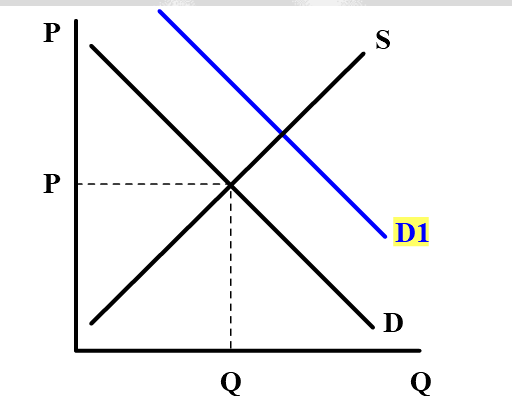 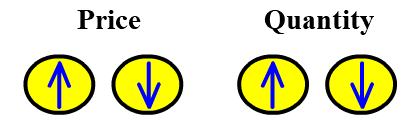 © 2015 by McGraw-Hill Ryerson Ltd.
36
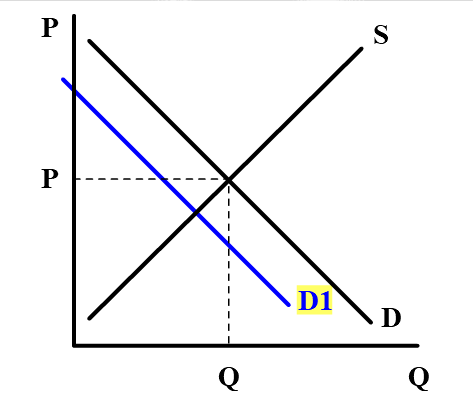 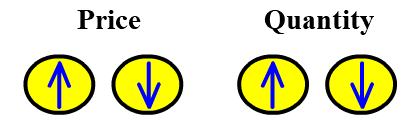 © 2015 by McGraw-Hill Ryerson Ltd.
37
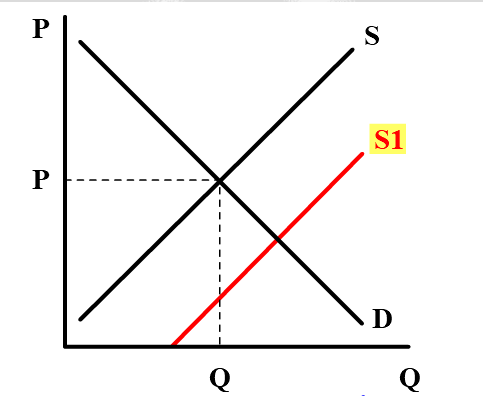 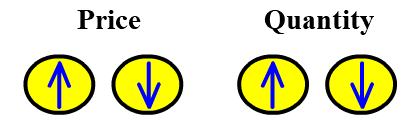 © 2015 by McGraw-Hill Ryerson Ltd.
38
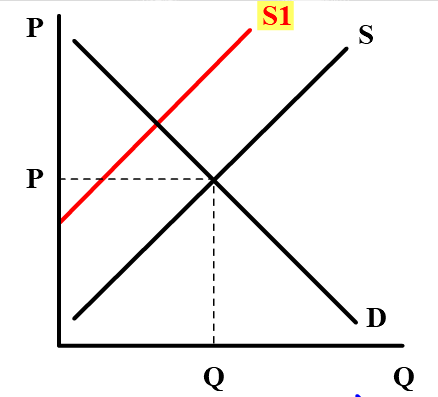 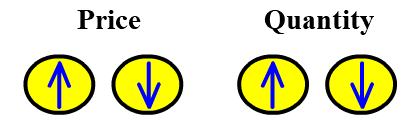 © 2015 by McGraw-Hill Ryerson Ltd.
39